Getting the Most Out of Your AGC Membership
AGC Structure
To join AGC, a company must first join a local chapter. Upon joining at the chapter level, our company also becomes a member of AGC of America. All company employees are eligible to access member benefits from both the local chapter and AGC of America!
Engaging colleagues
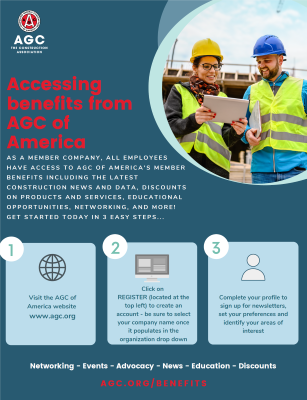 Every employee is eligible to take advantage of AGC member benefits!

Create your profile (and tell your colleagues) by following these easy steps…
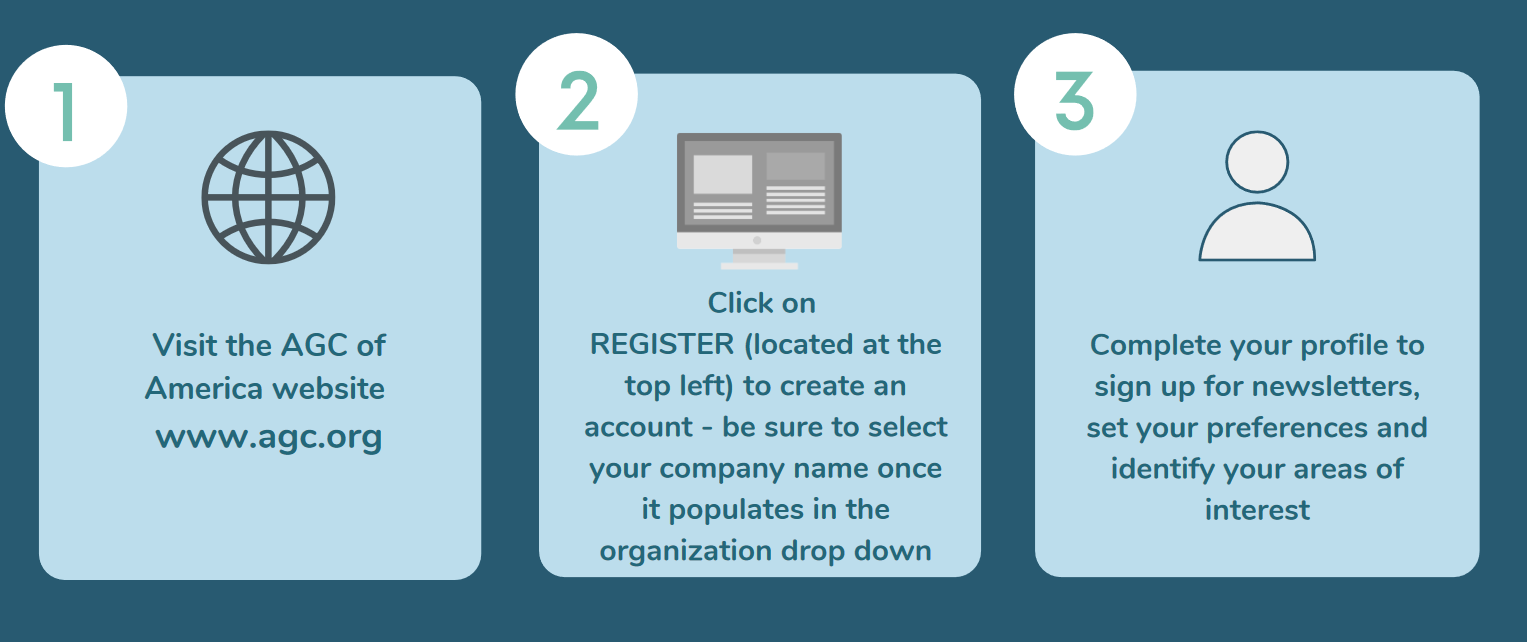 www.agc.org
The Value of AGC
Industry Voice for Construction
Network and Connect with Peers
Professional Development
Member Discount Programs
News and industry updates
The Voice of Construction
Stay Informed
Sign up for the latest legislative, political, and regulatory news affecting the construction industry.

Take Action
Sign up for the latest legislative, political, and regulatory news affecting the construction industry.

Contribute
AGC PAC and the Construction Advocacy Fund are affecting positive change for the industry. Learn how to get involved today.
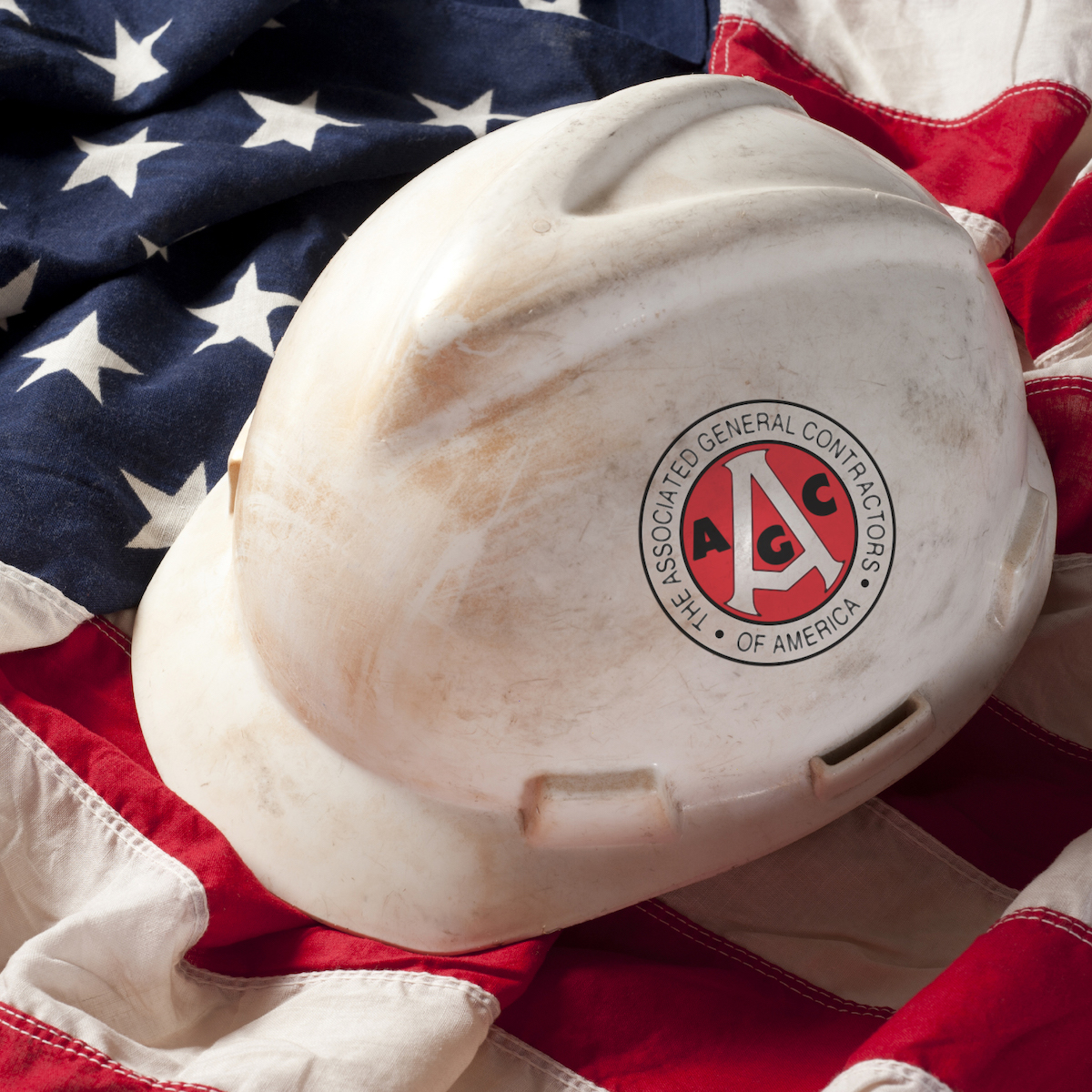 advocacy.agc.org
Networking Opportunities
AGC Conferences
AGC Annual Convention
Management Conferences
Divisions
Building, Federal & Heavy Construction, Highway & Transportation, and Utility Infrastructure
Councils, Forums & Committees
HR Forum, Business Development Forum, Specialty Contractors Forum, etc.
https://www.agc.org/connect/agc-groups 
Emerging Leaders
Construction Leadership Council
Student Chapters
Training & Education
No matter the size of your firm or the type of work you do, AGC of America has education and training programs designed for you and your employees.
BIM & CM BIM
Lean & CM Lean
Supervision Fundamentals
Supervisory Training
Project Management
FREE Webinars
Advanced Management
Safety Management
Supervisory Fundamentals 
CEUs
AGC Member Discount Programs
AGC Members Saved Over 13.8 Million Dollars Last Year Using AGC Member Discount Programs
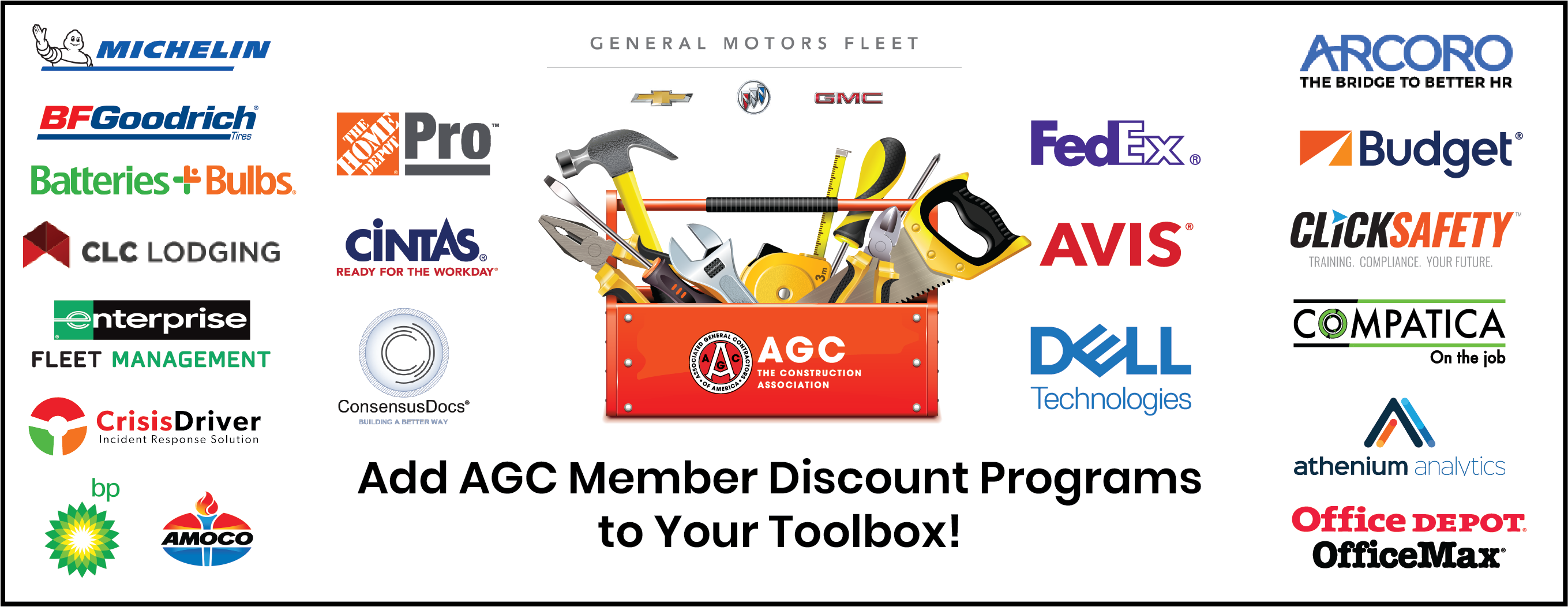 Visit agc.org/save to view and access all discount programs
Discounts Available to Individual Employees
AGC Member Roadmap
Follow these easy steps to take advantage of all AGC of America benefits and opportunities…

Visit agc.org/benefits!
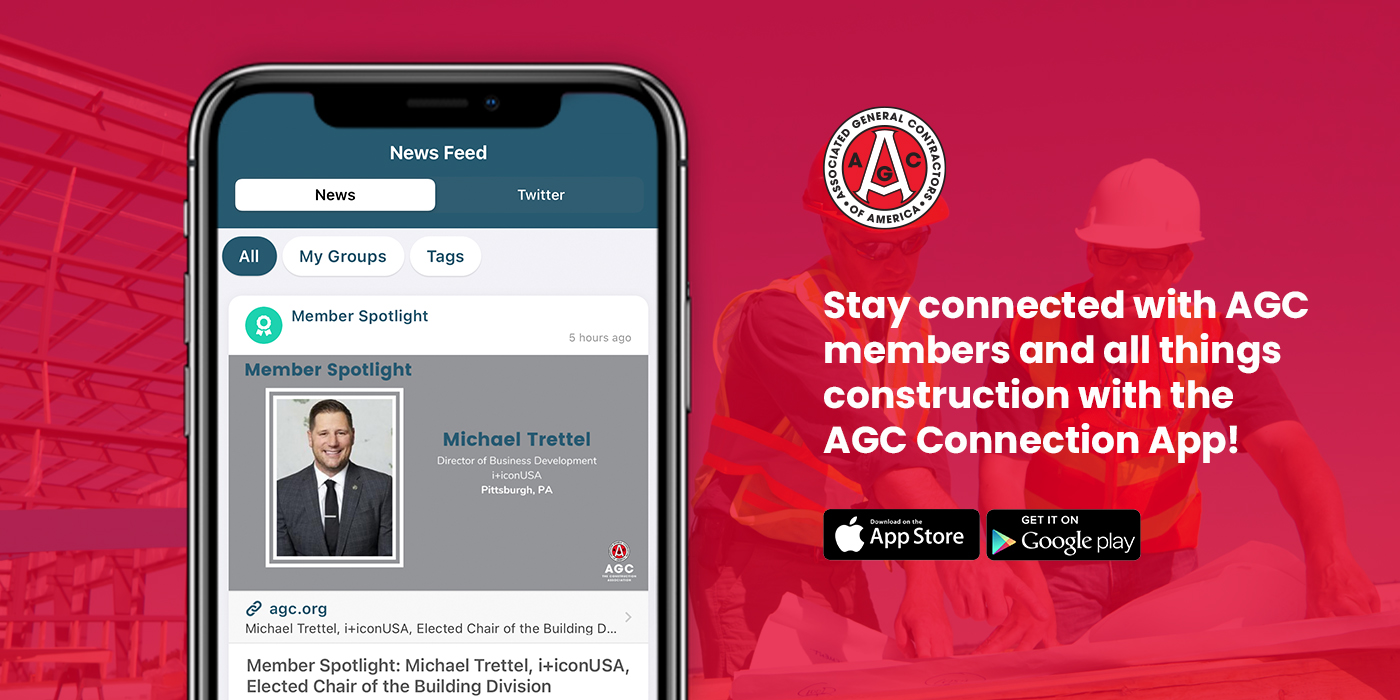 Download AGC Connection
www.agc.org/connect/agc-connection
Questions?
Contact AGC of America
membership@agc.org